Shenzhen C-Data Technology Co., Ltd.
CMS APP Introduction
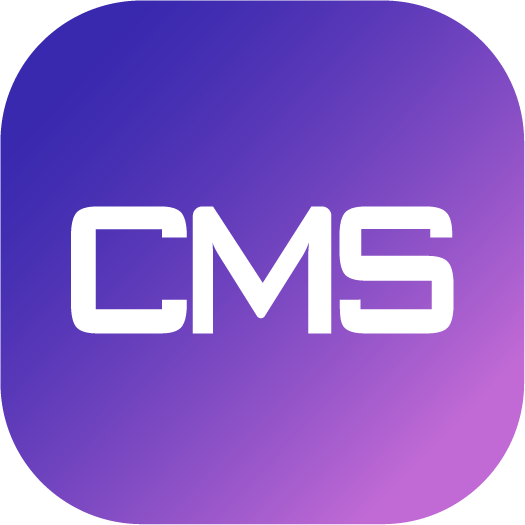 Cloud Management System
Oct. 2024
Price
High
1
2
3
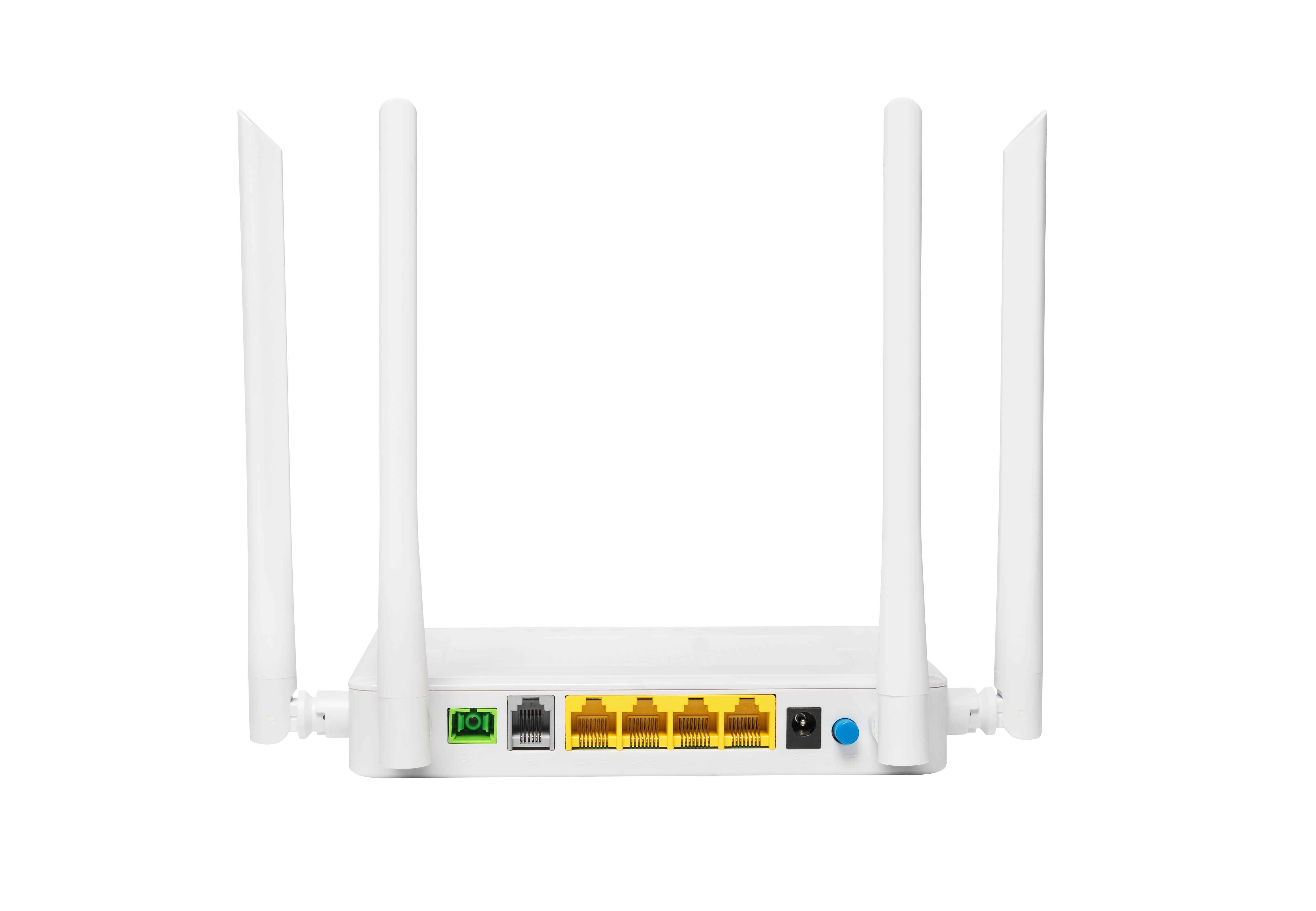 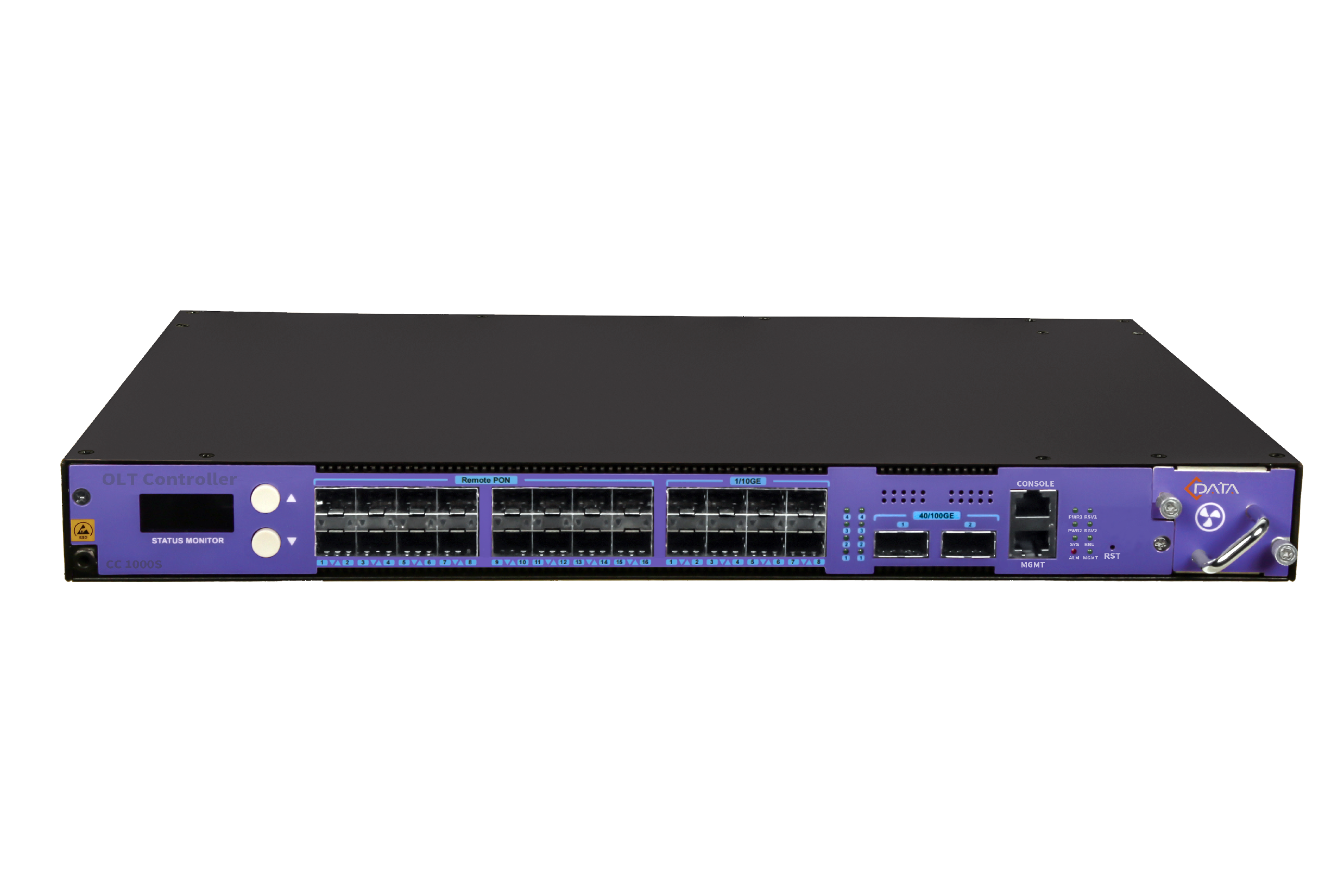 Low
Industry Challenges - for Reseller
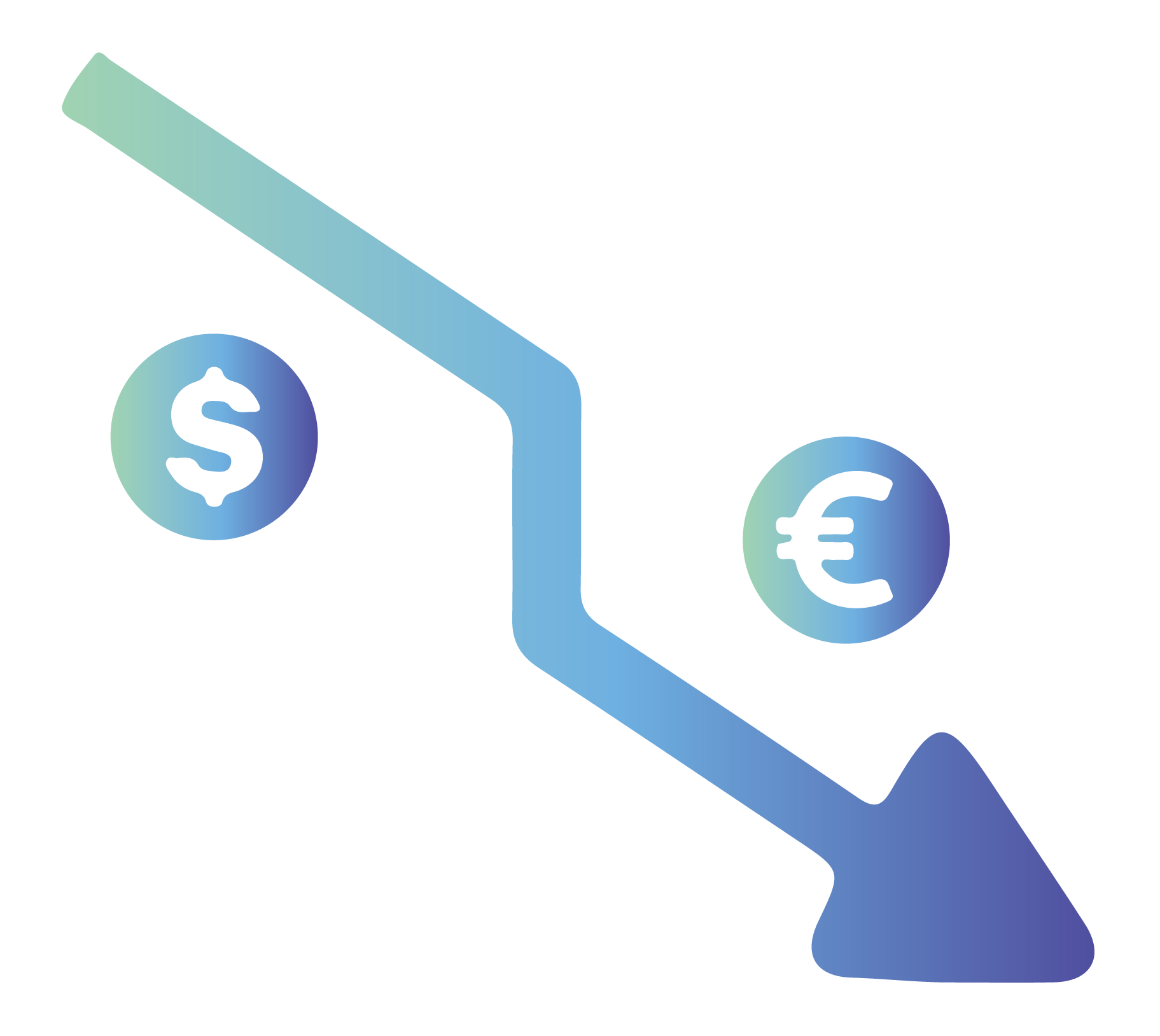 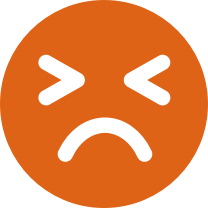 Selling Only Hardware Products
Homogeneous Competition and Price Wars
Difficult to Make a Profit
Too expensive
Too complicated
OLT can barely manage
Unnecessary
No Need
No Suitable
1
2
3
Suffering
High investment costs
High labor costs
High maintenance cost
Industry Challenges - for ISP
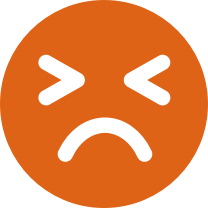 Inefficient in handling user problems
Weak Network Service Capability
Poor OLT Management Compatibility
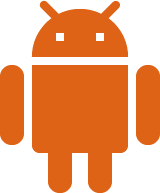 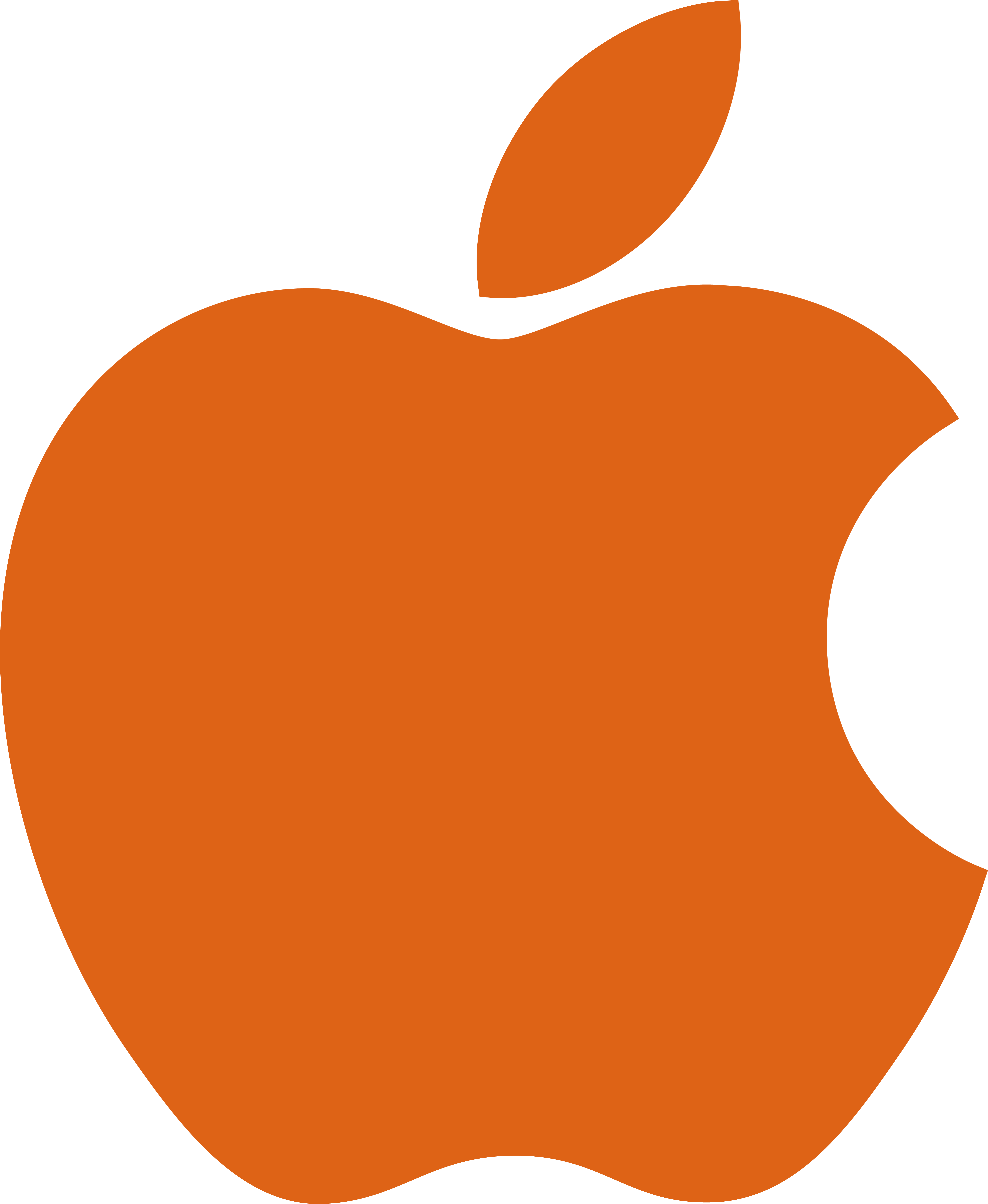 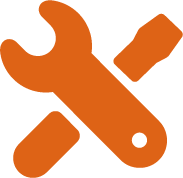 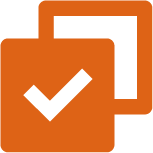 Free software is included with hardware purchases
Compatible with both iOS and Android platforms
Supports both on-premise and SaaS deployments
The CMS APP employs data encryption, access control, and comprehensive information security protocols. Automatic backups on Amazon Cloud ensure your data is securely stored and exchanged via SSL certificates.
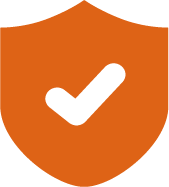 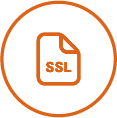 Amazon Cloud
SSL certificates
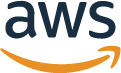 Robust security measures ensure data protection
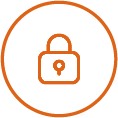 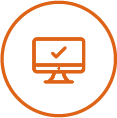 Data Encryption
Access Control
Why Choose CMS APP？
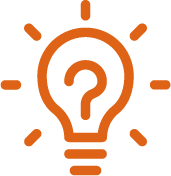 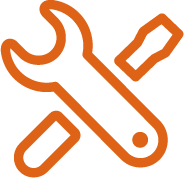 Comprehensive Business Insights
Easy Installation and Setup
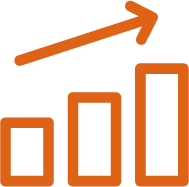 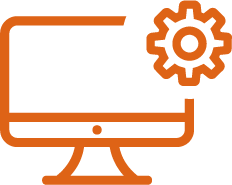 Intelligent Maintenance
User-Friendly and Cost-Effective
Why Choose CMS APP？
How many users I have
User service reminder
User addition trend 
User churn trend
Package expired trend
Near expired trend
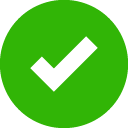 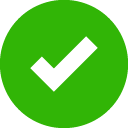 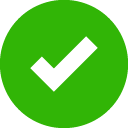 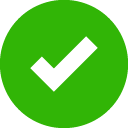 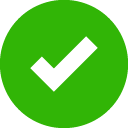 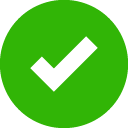 Comprehensive Business Insights
Unlock valuable operational insights to drive decision-making.
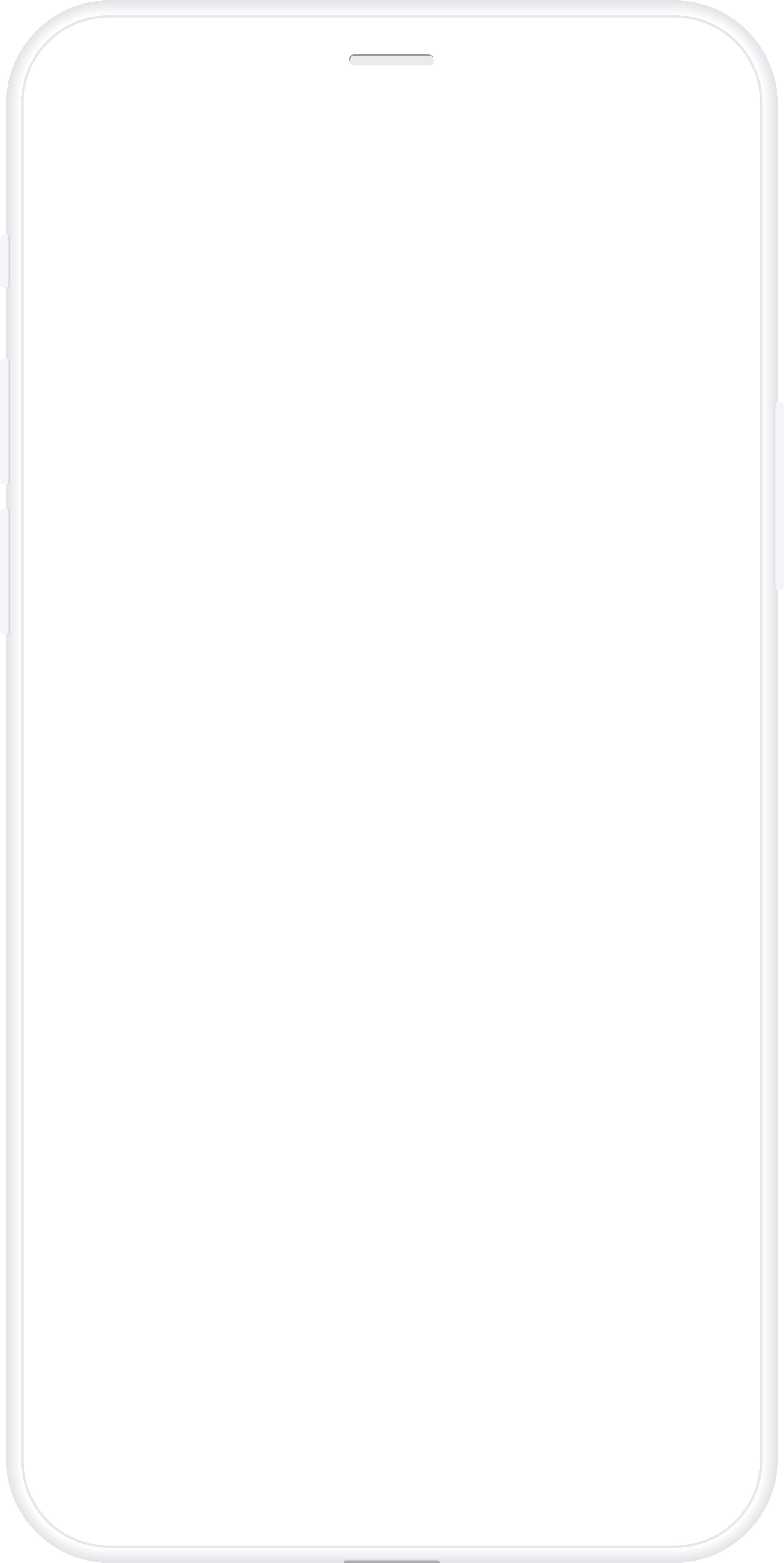 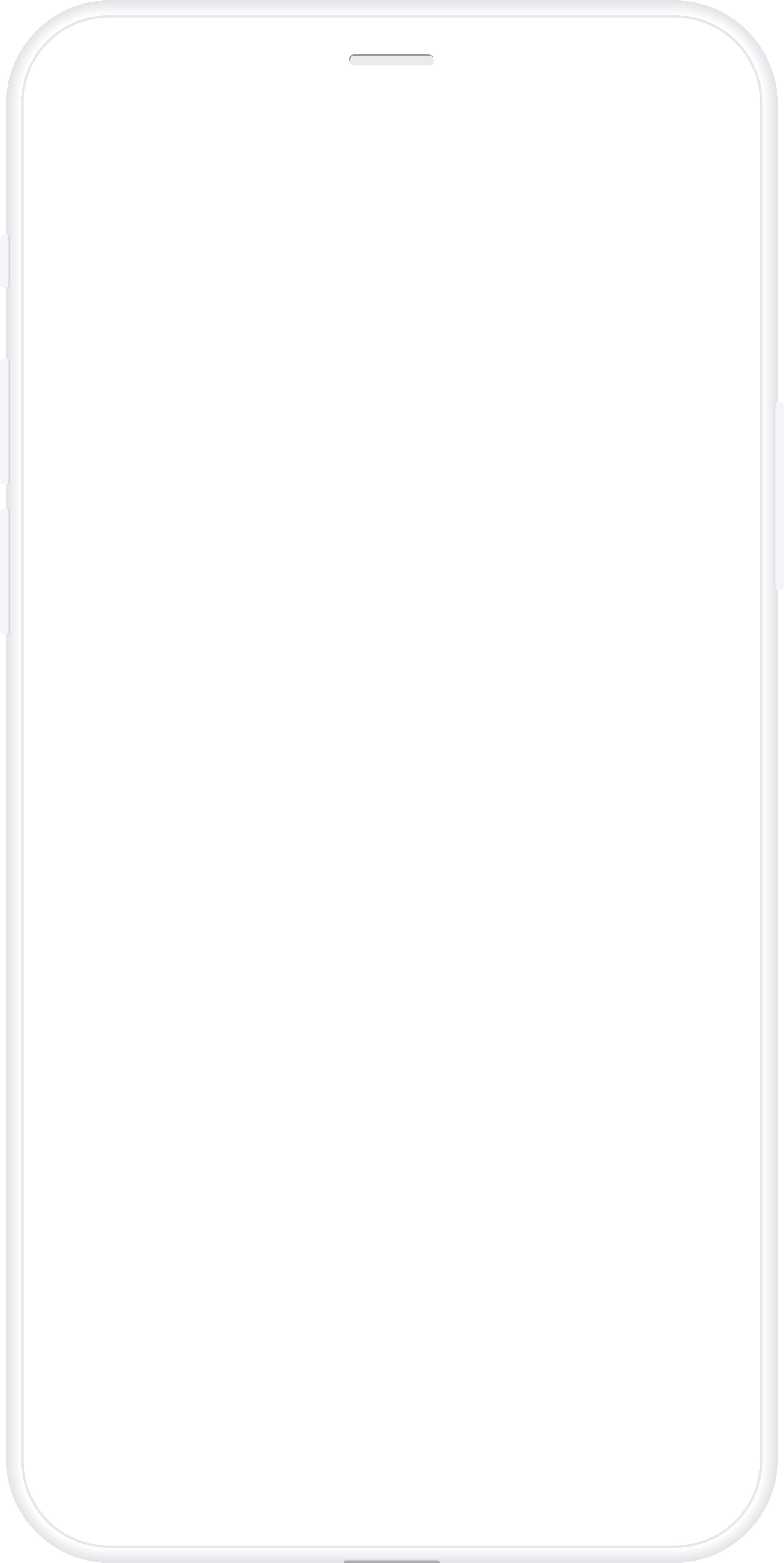 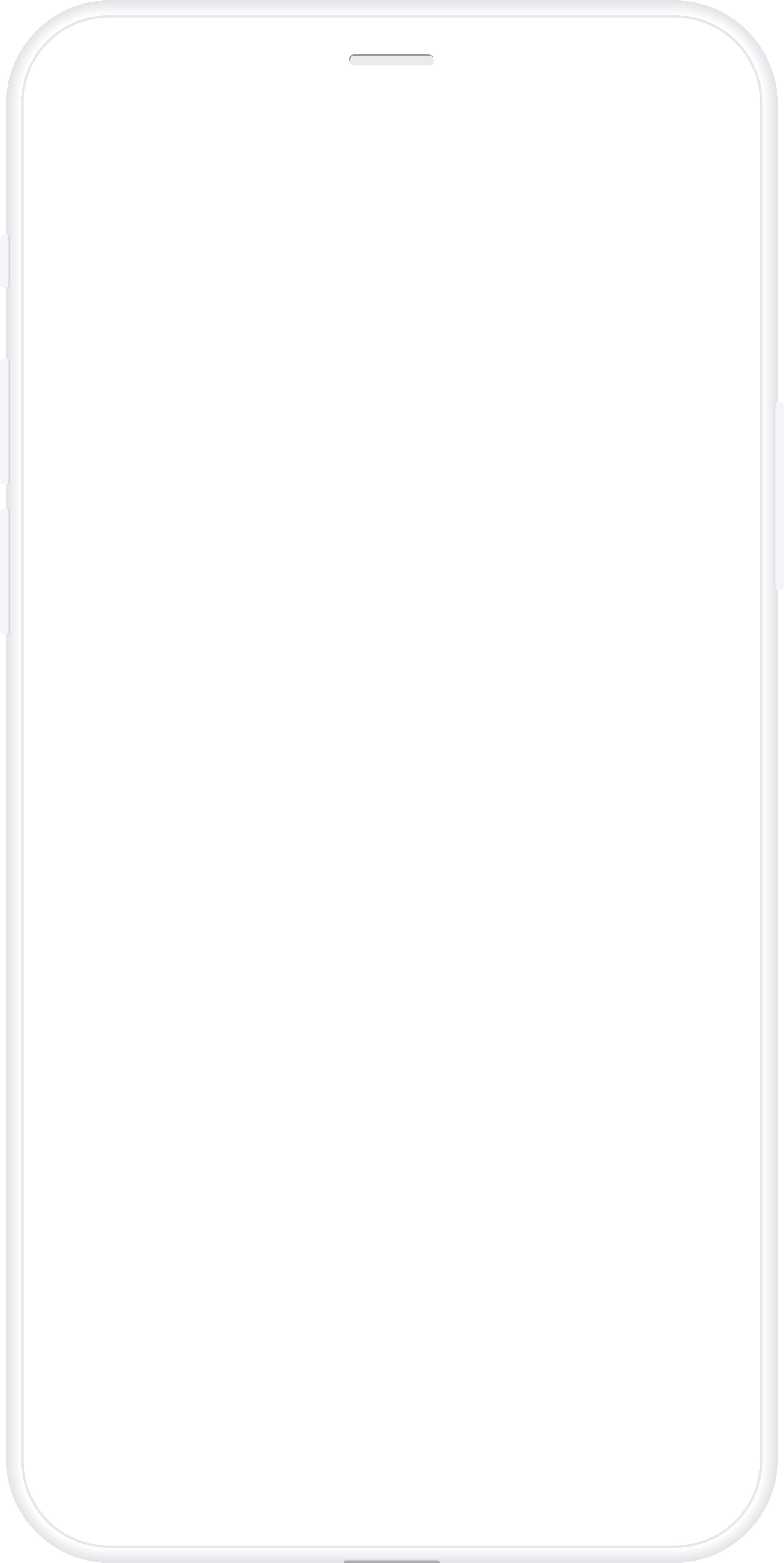 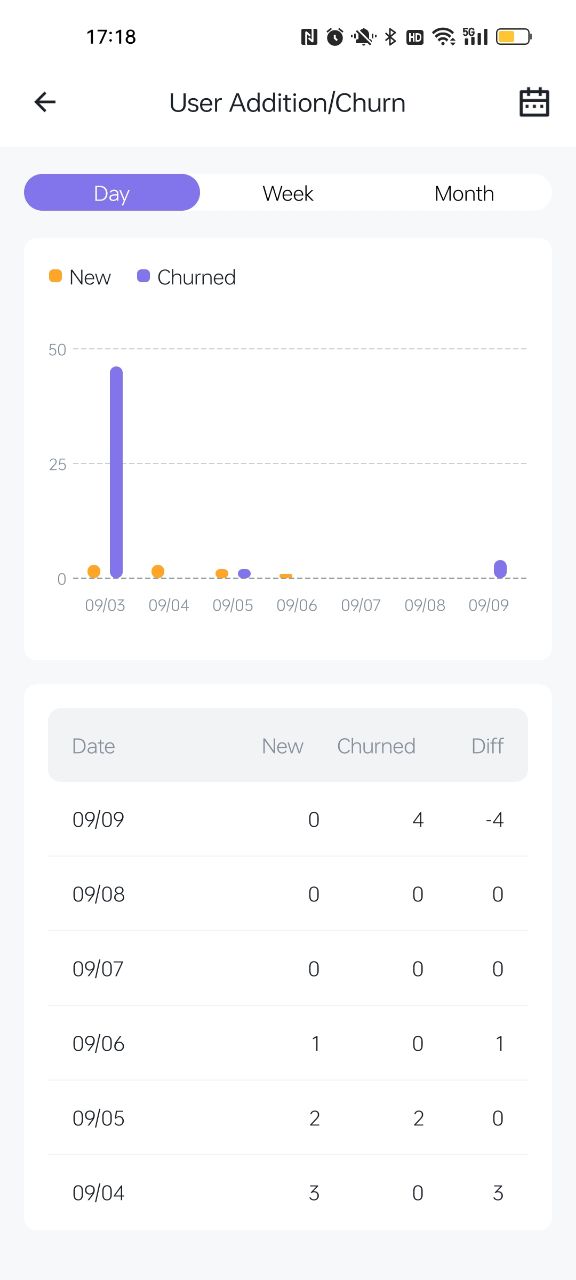 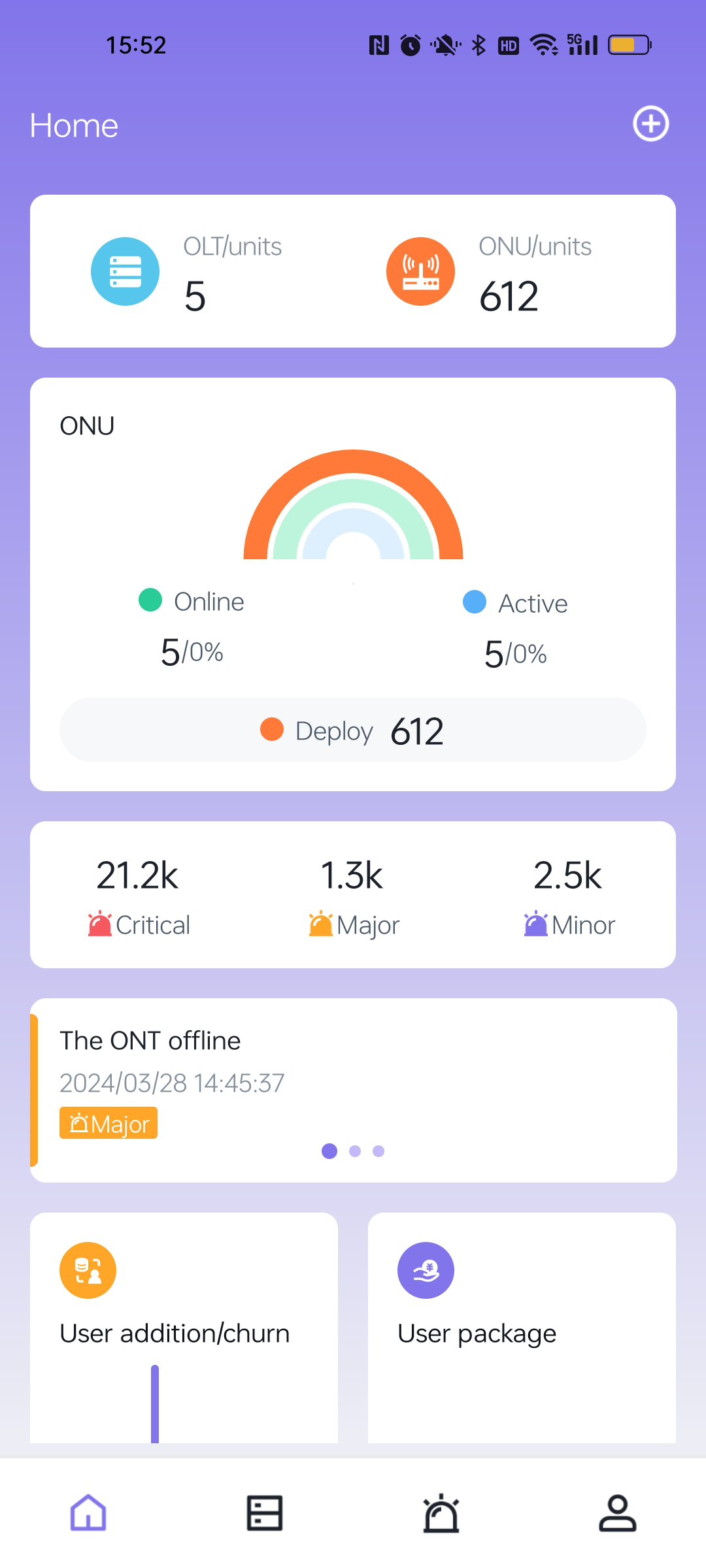 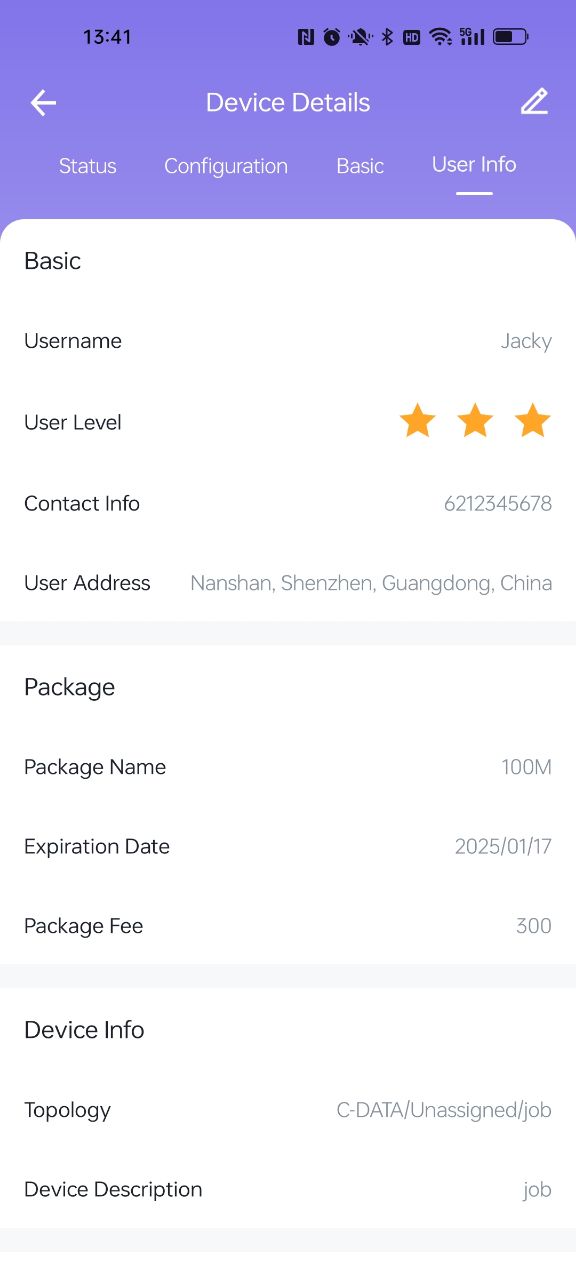 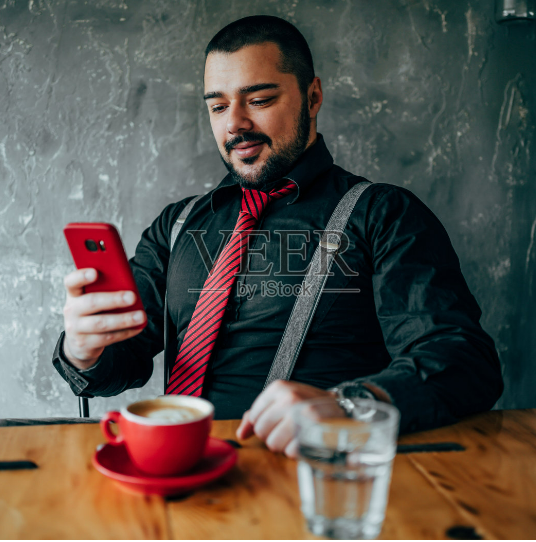 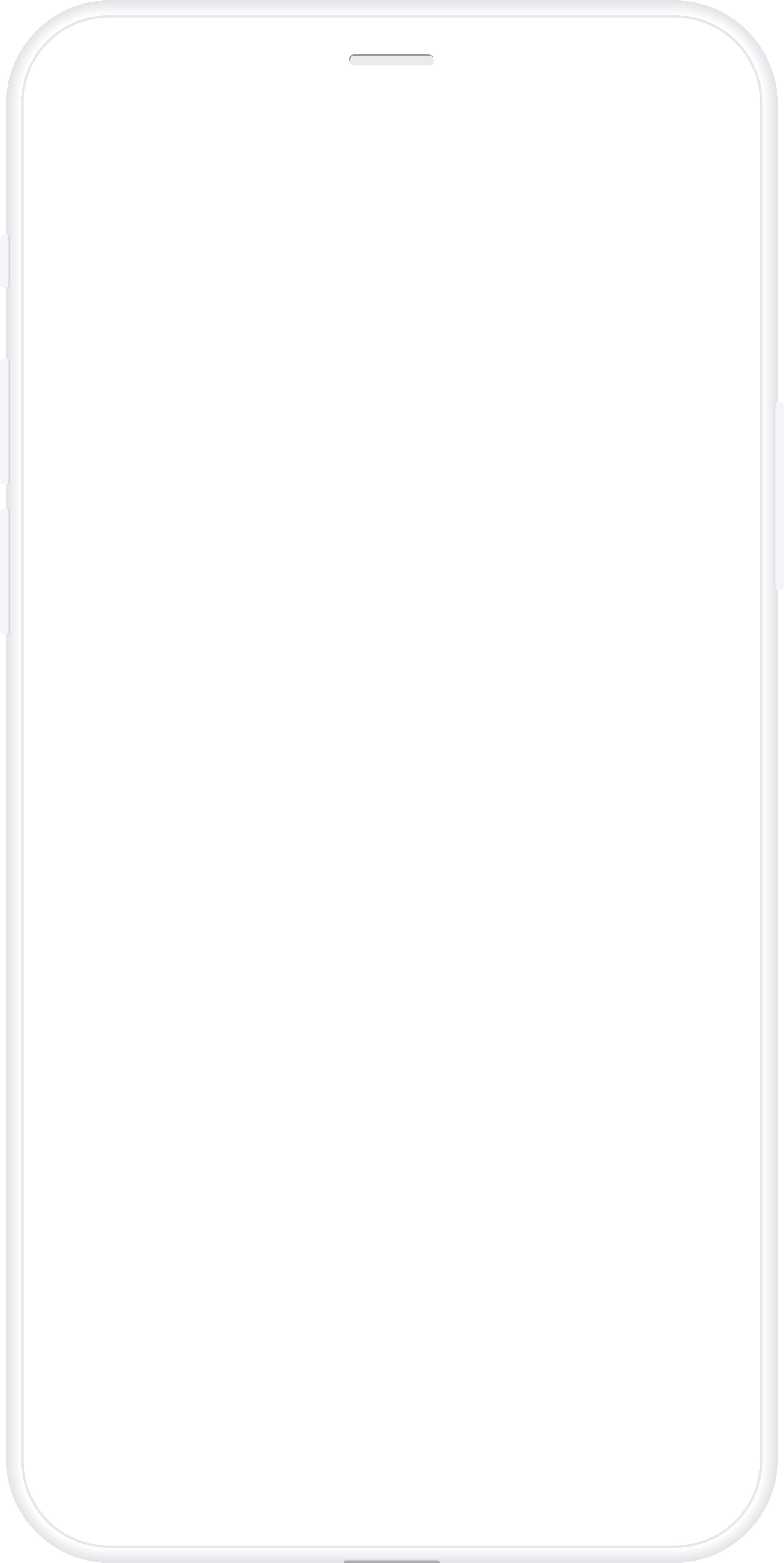 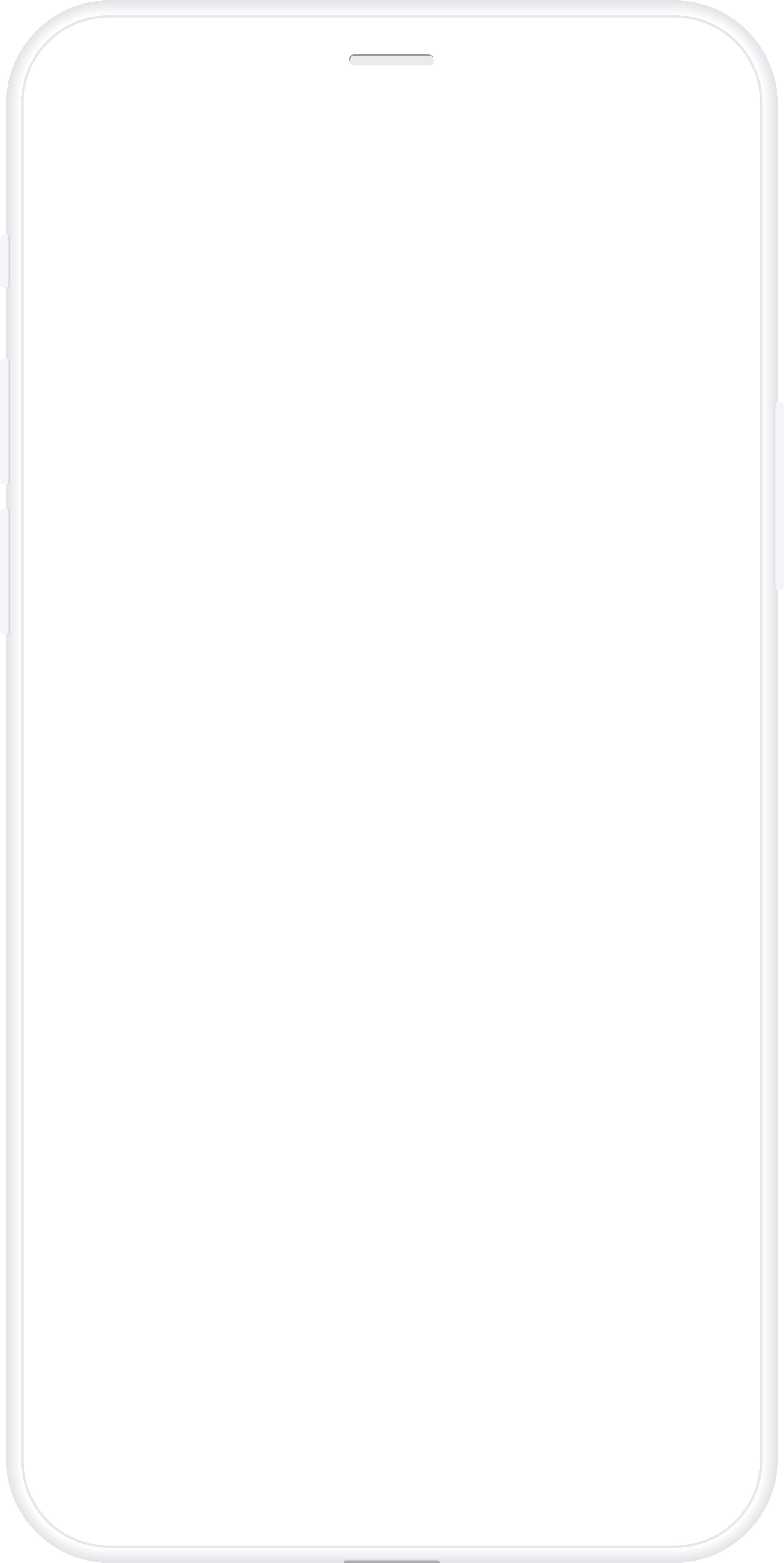 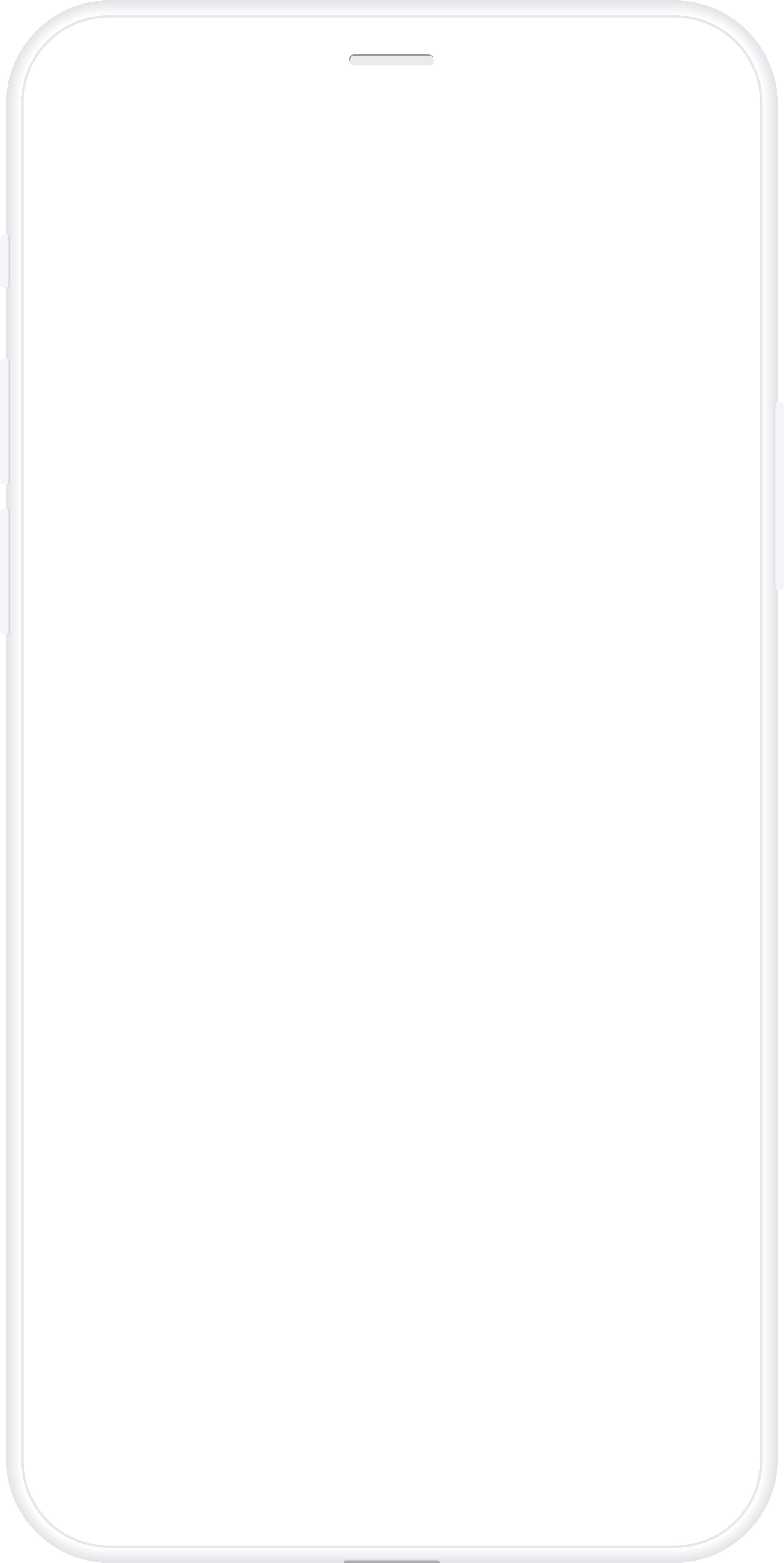 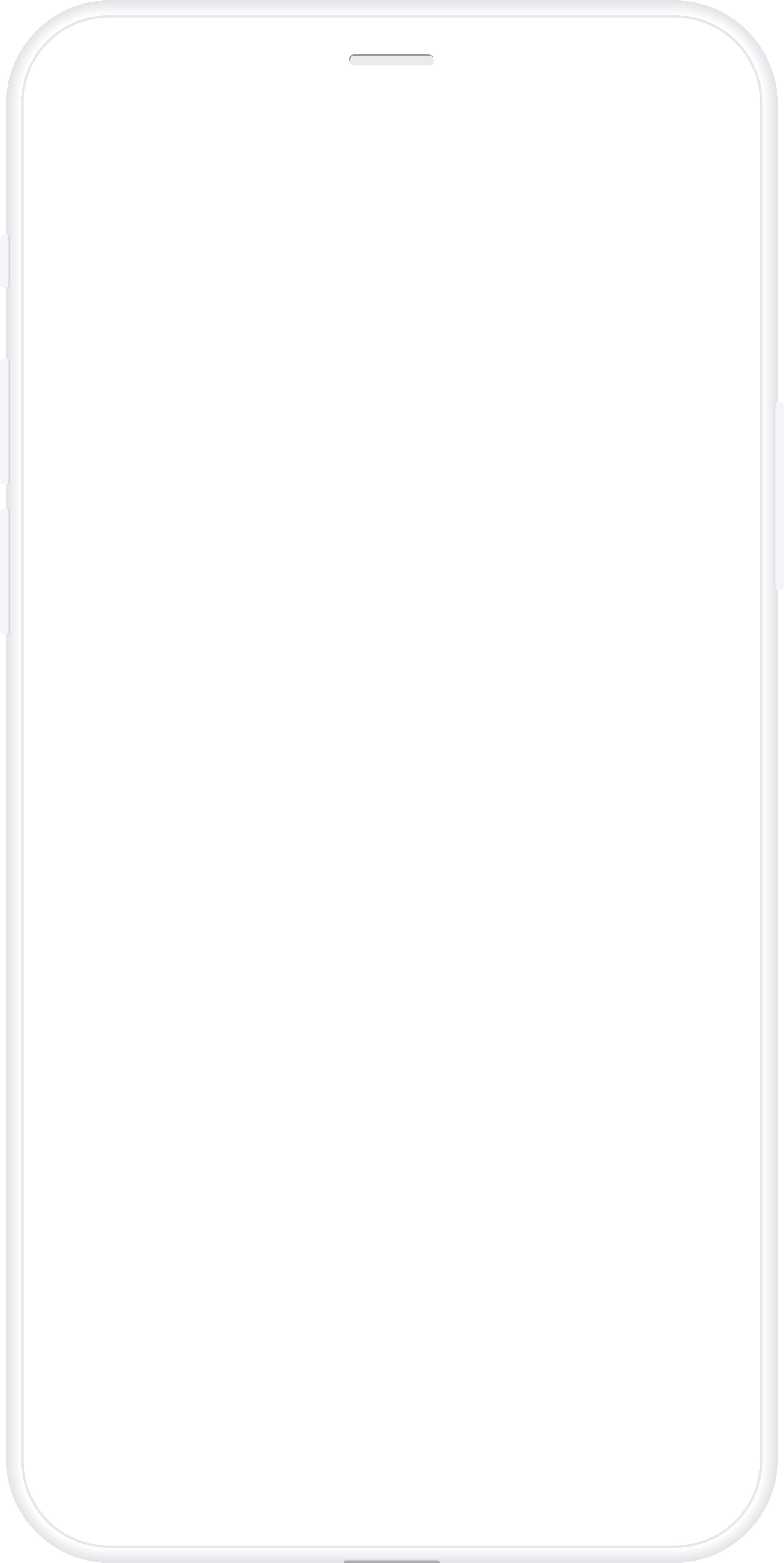 ONU status
OLT status
Business warning
Wi-Fi optimization
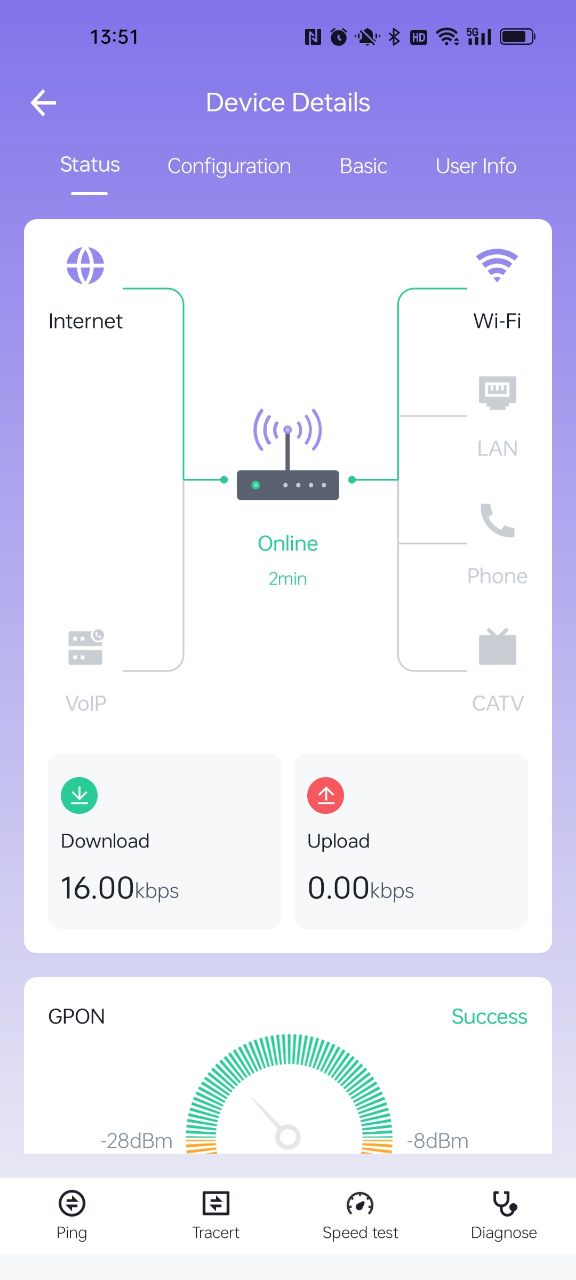 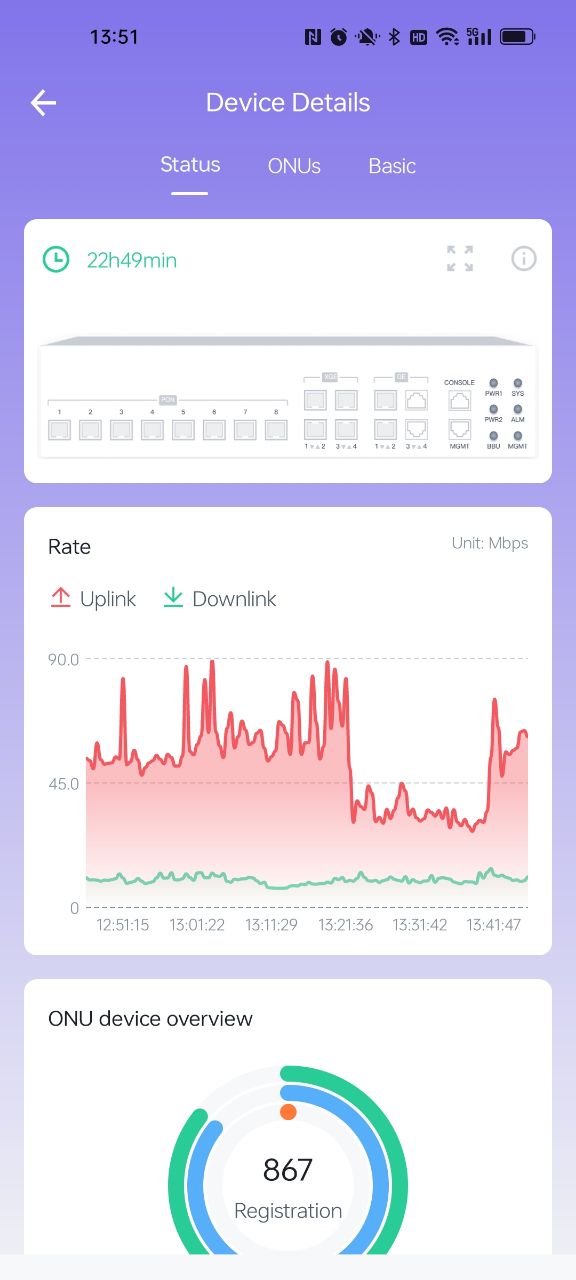 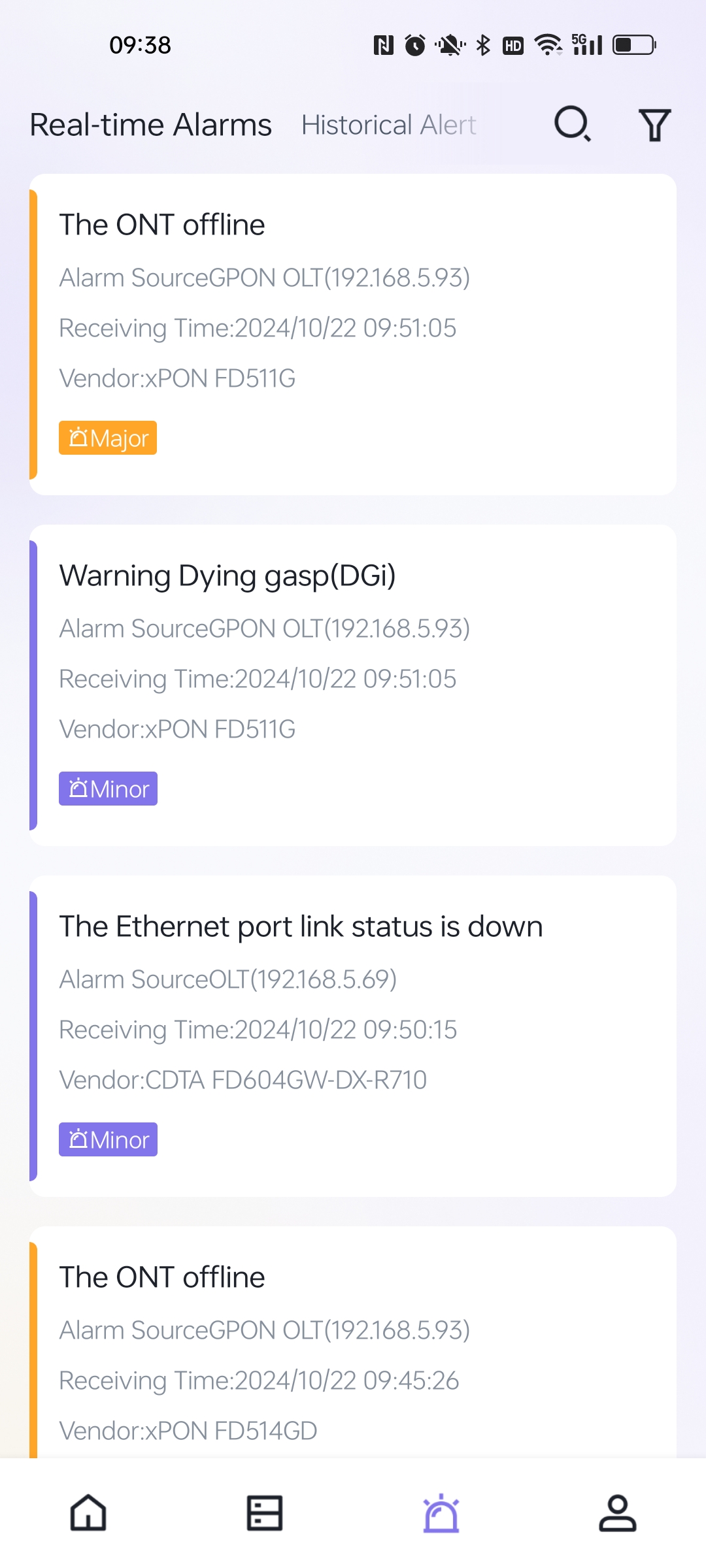 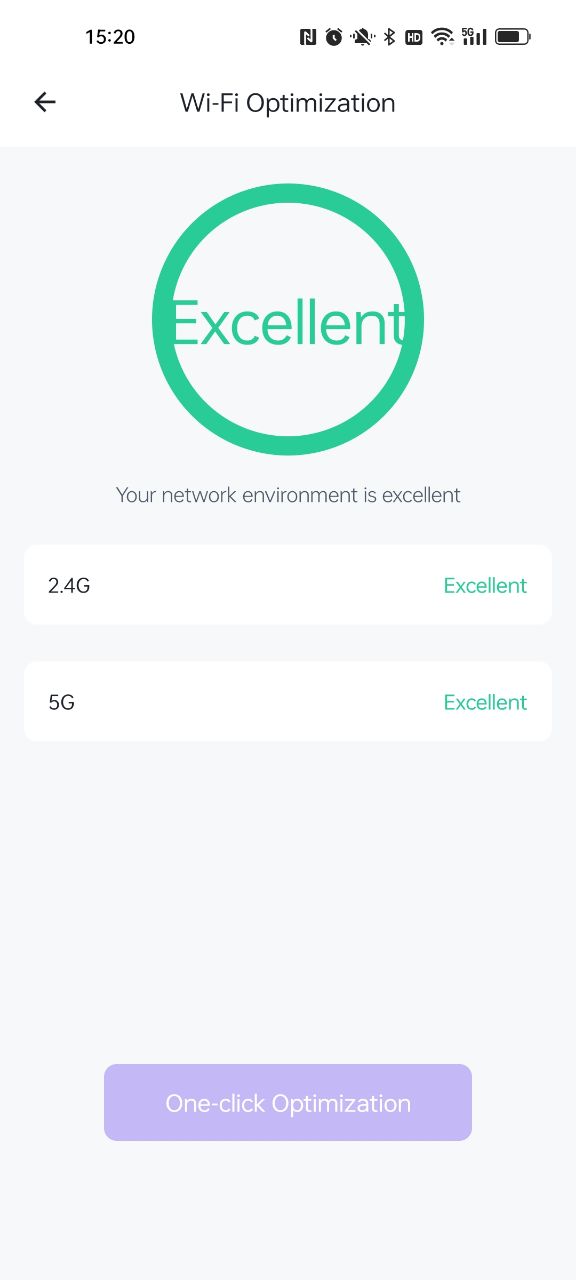 Intelligent Maintenance
Streamline maintenance and enhance user satisfaction.
User-Friendly and Cost-Effective
One-click diagnostics, reduces the need for on-site visits, improving user satisfaction
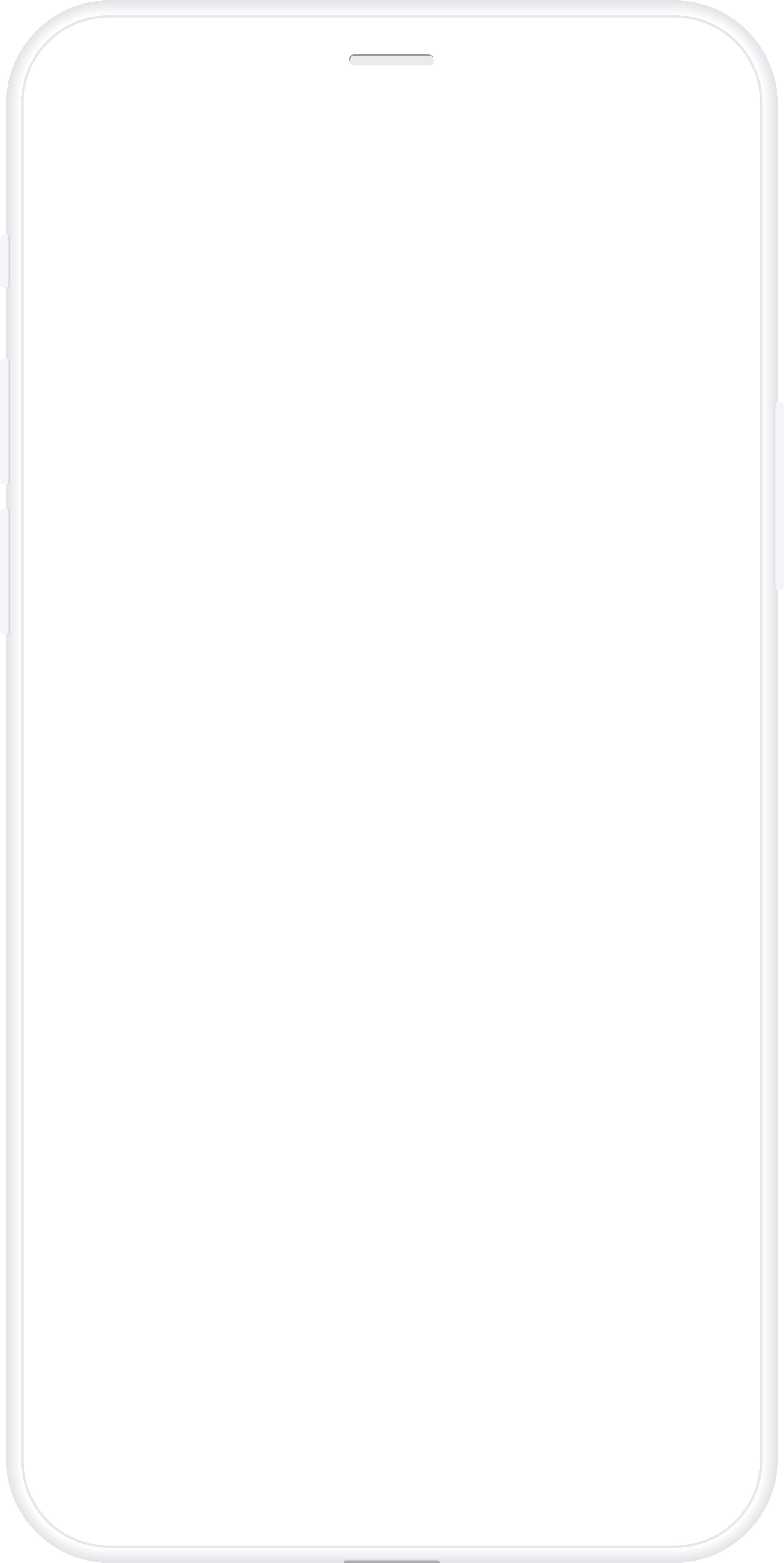 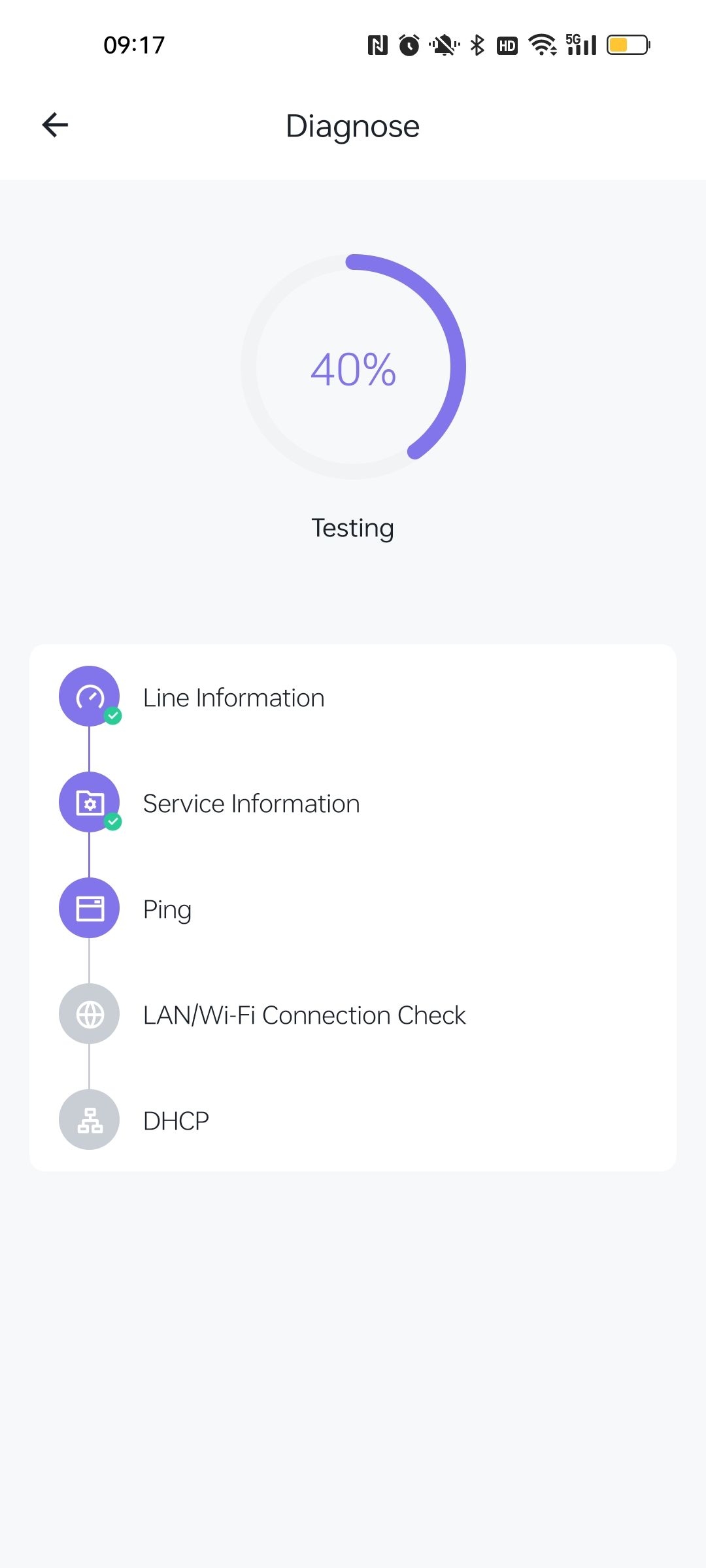 ONU Demonstration
OLT Demonstration
Easy Installation and Setup
Easily binding OLTs and ONUs to the CMS APP for efficient management.
Register and Login
Quickly bind device
Download and Install
Device management
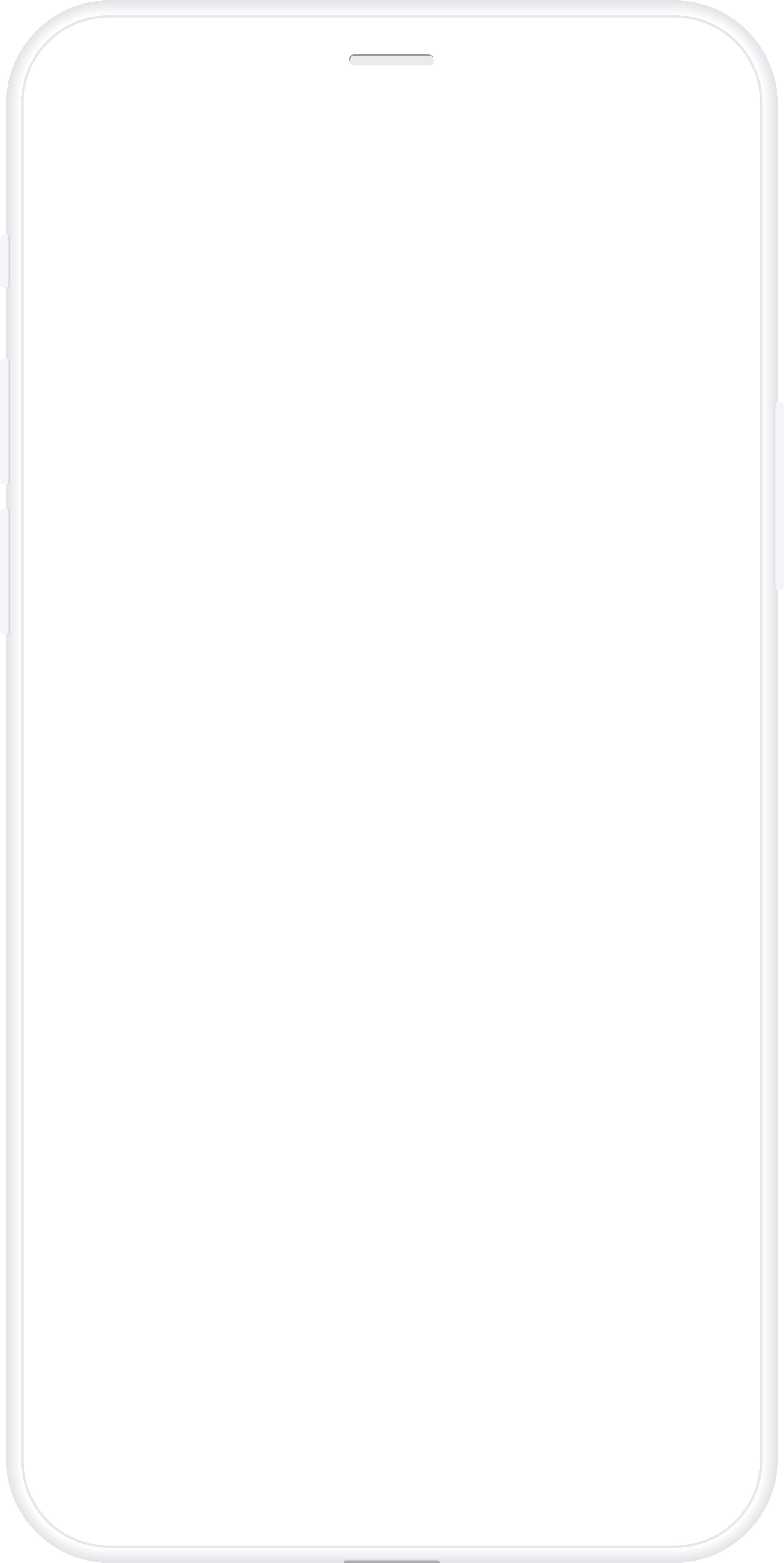 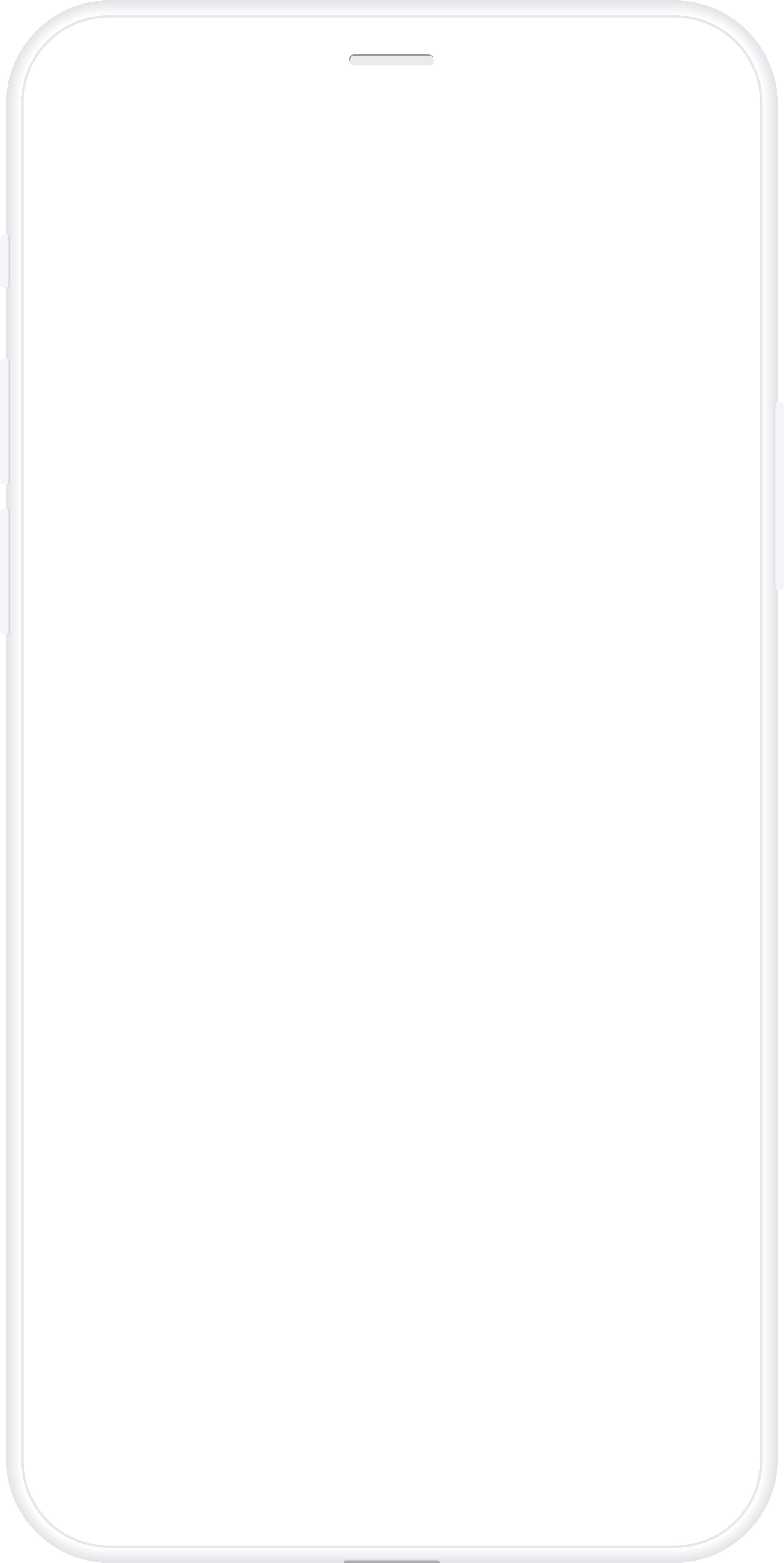 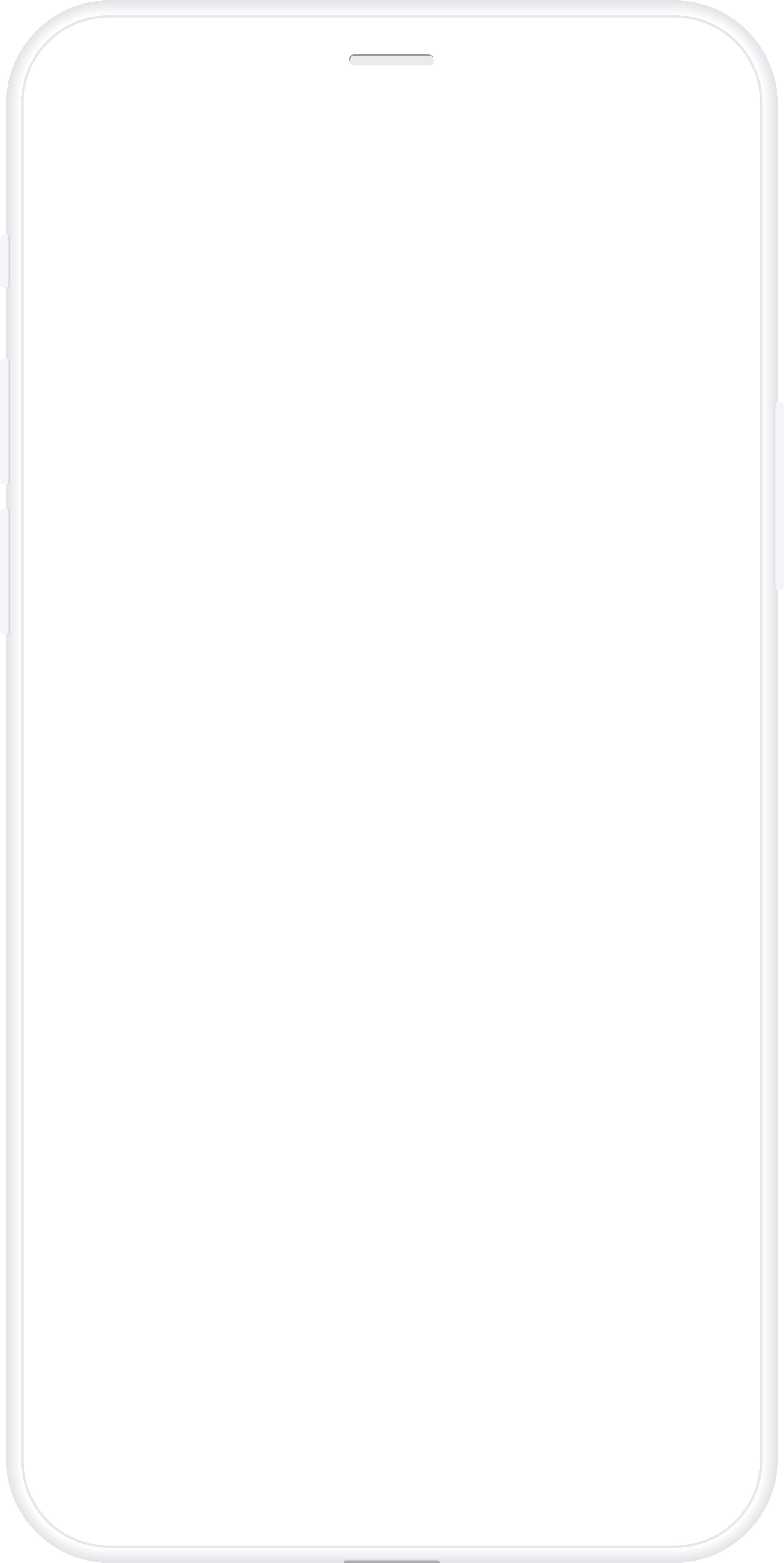 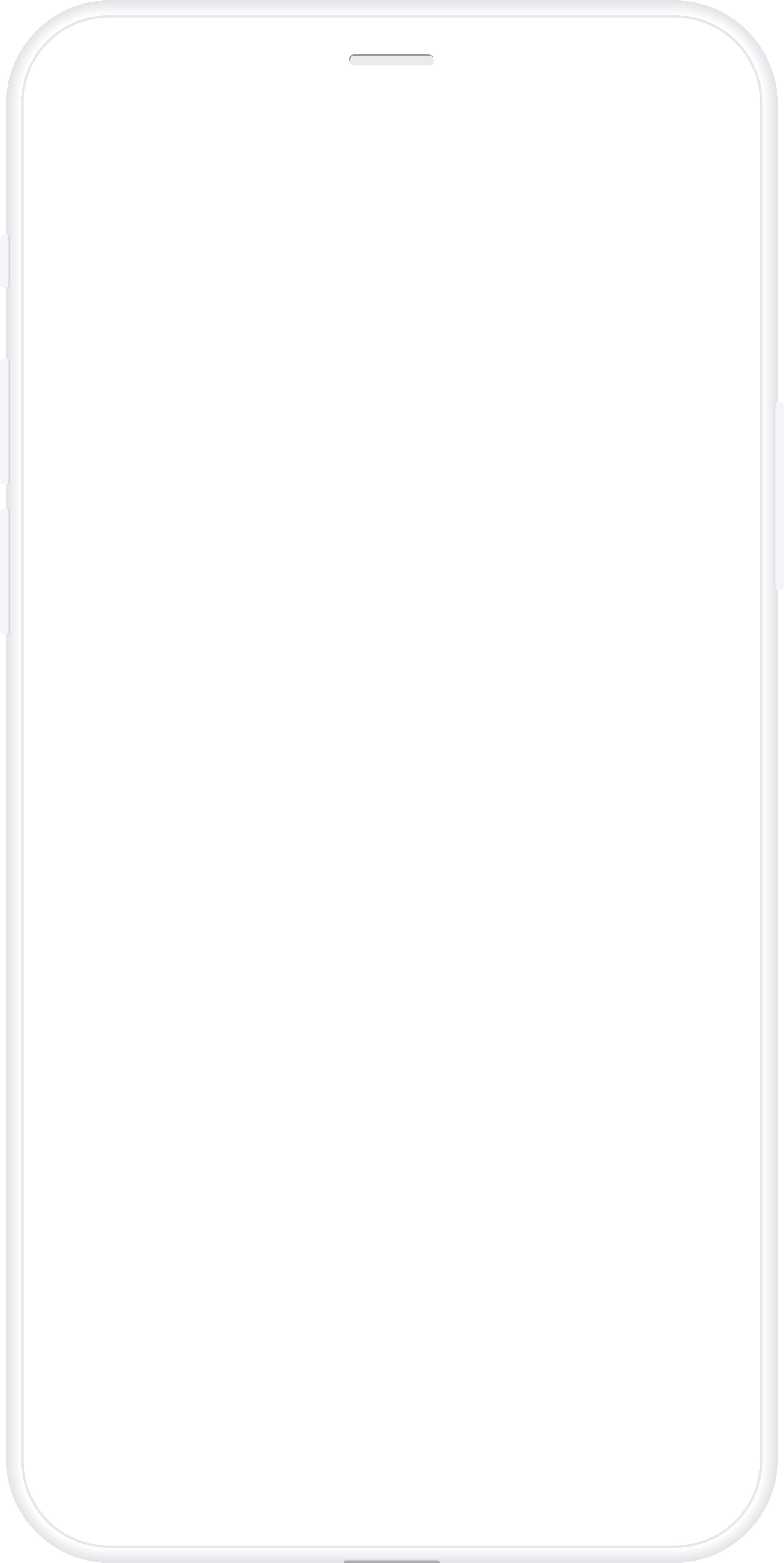 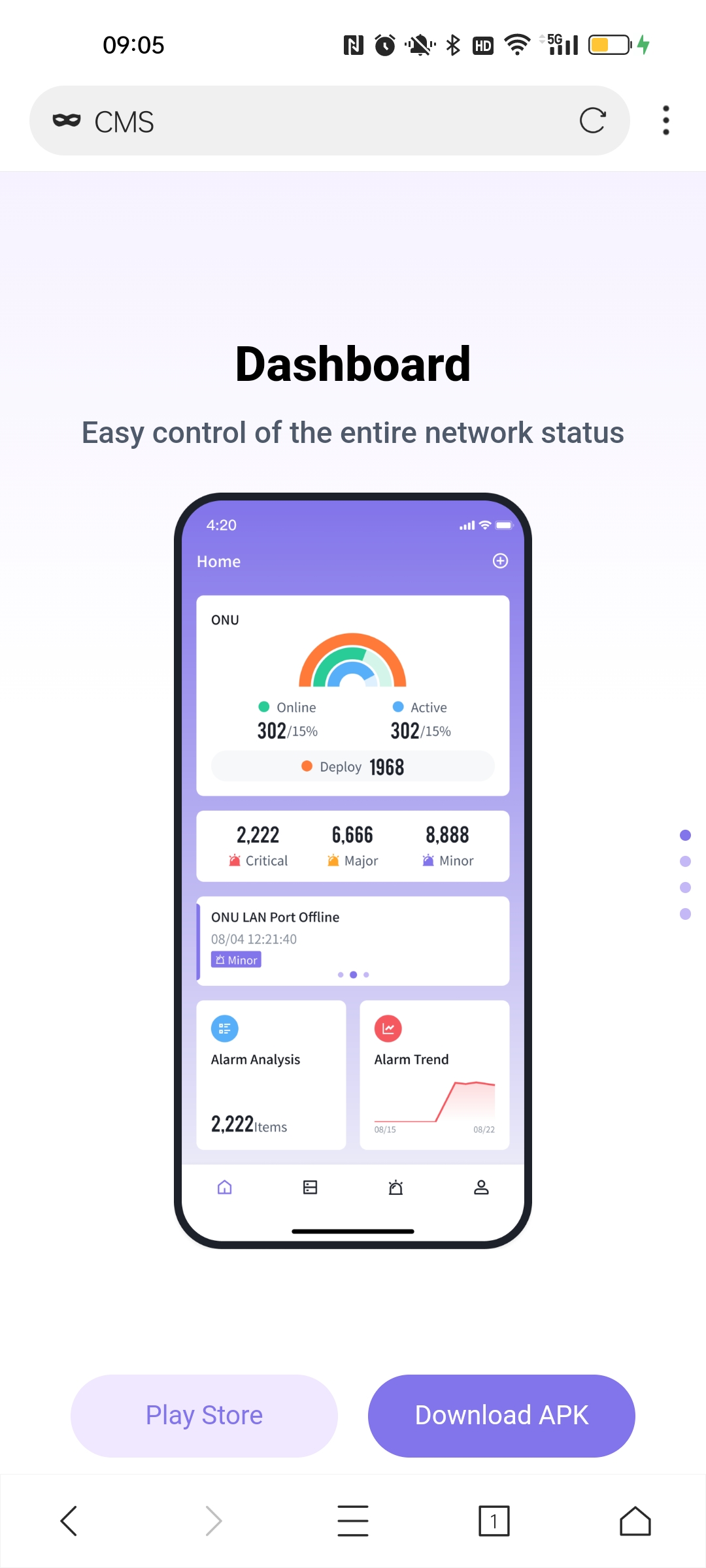 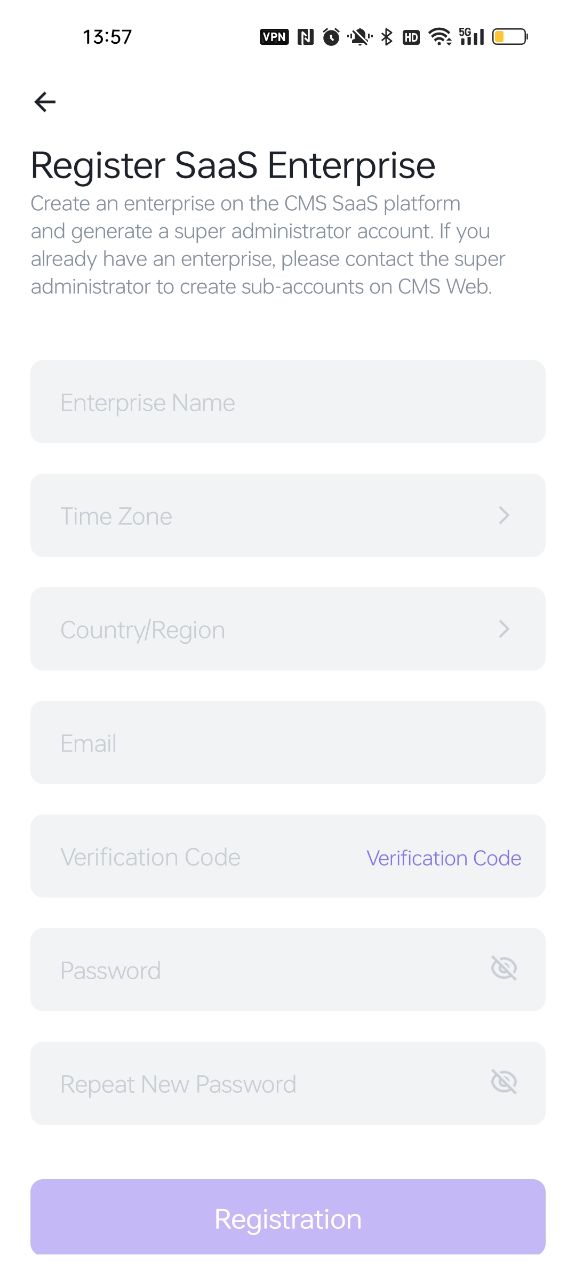 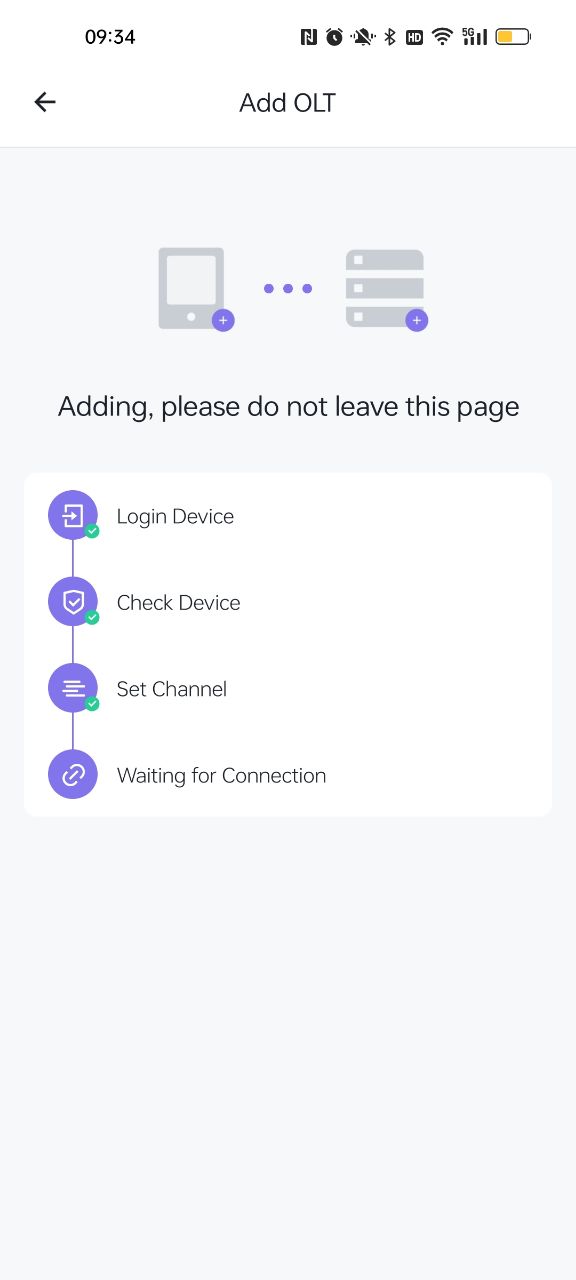 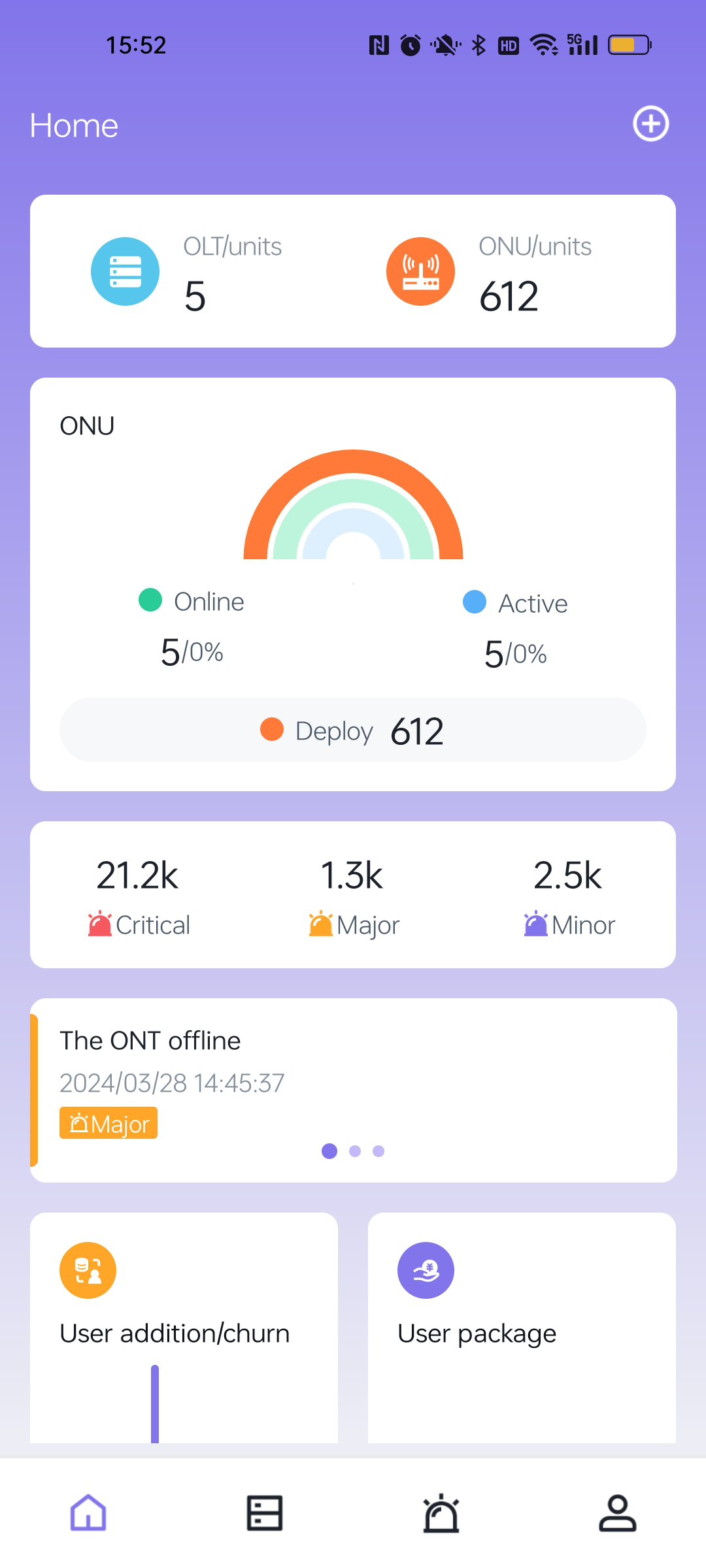 CMS APP Features: How to start CMS APP management journey in 3 minutes?
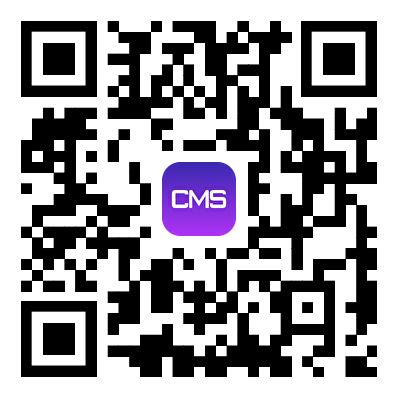 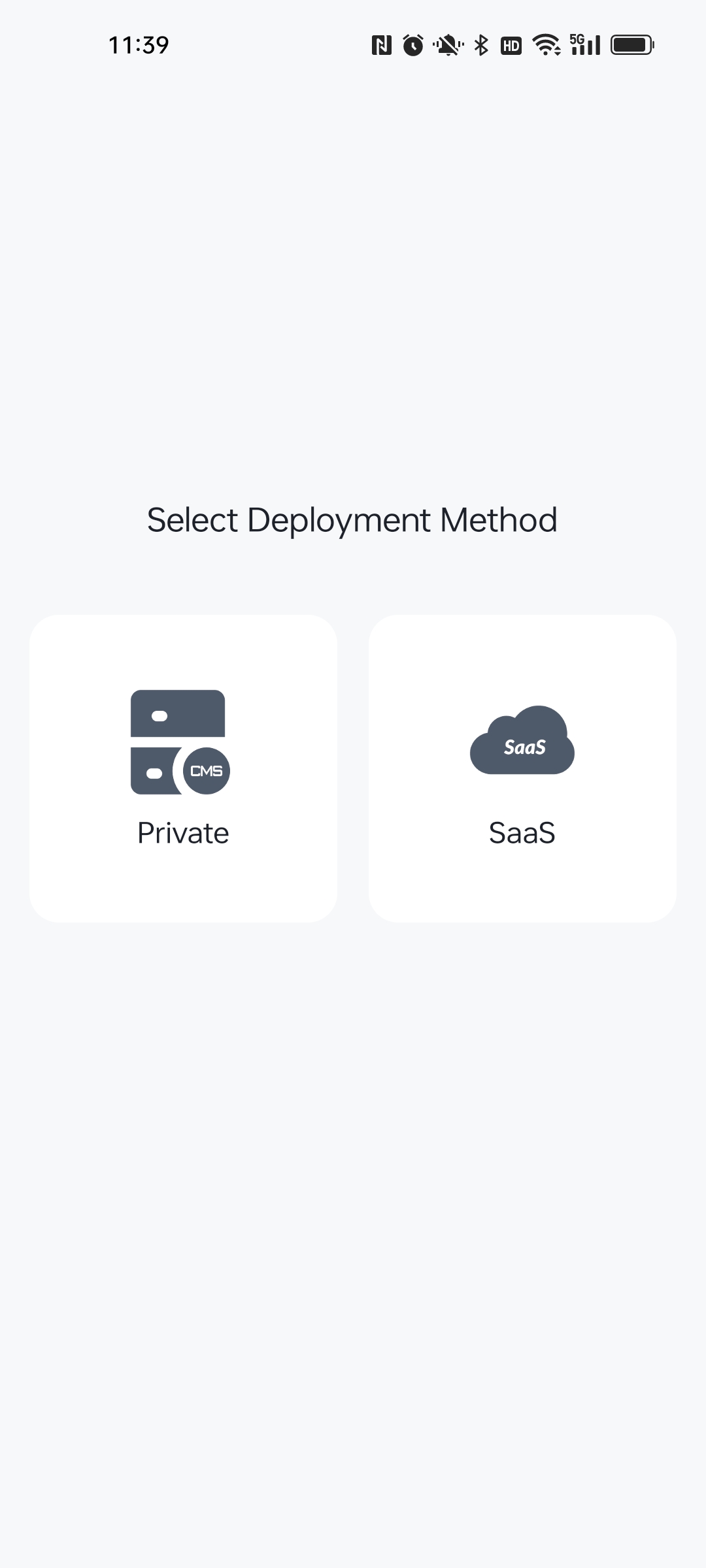 www.cdatatec.com
marketing@cdatatec.com
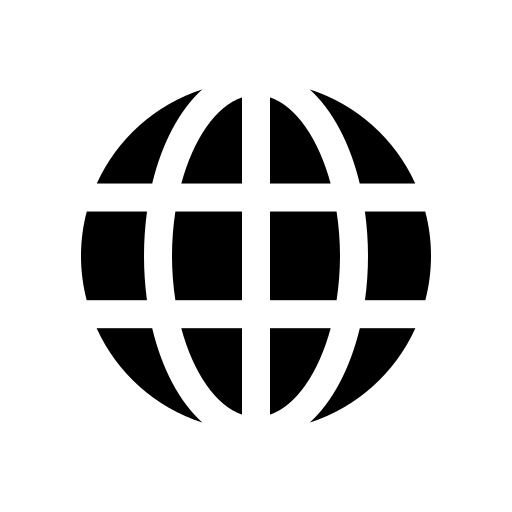 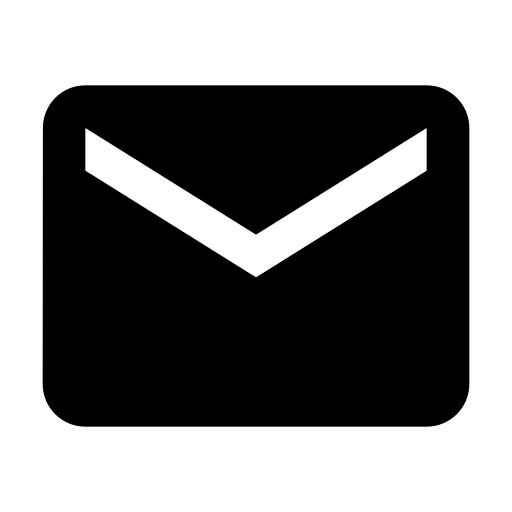 Connecting the World with Data Technology
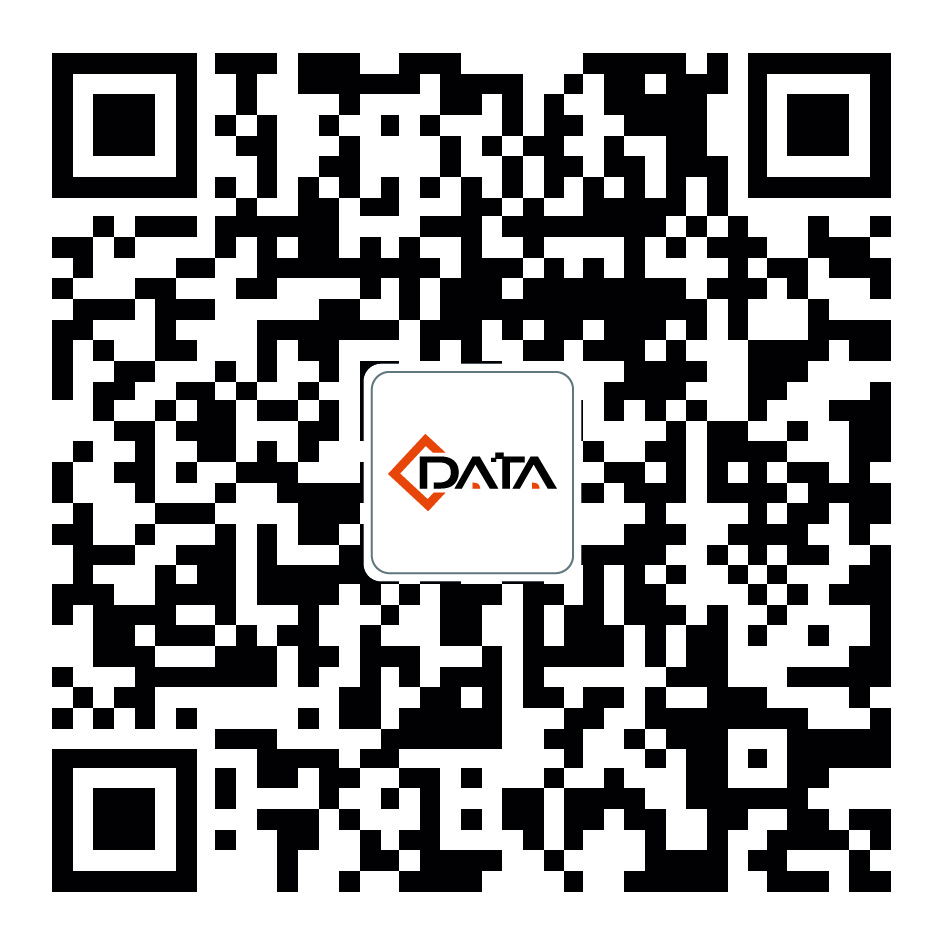